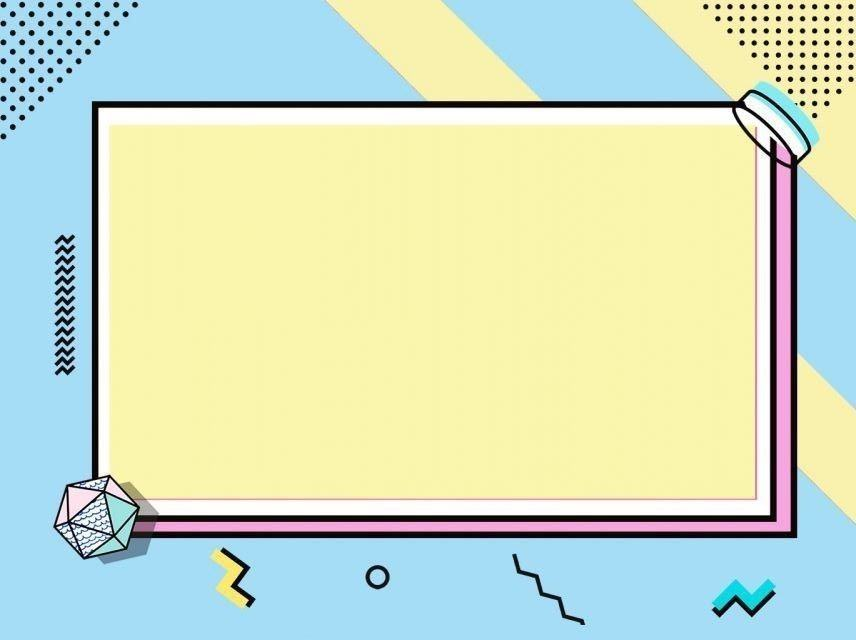 VĐCB: Tung bóng với giáo viên
Lứa tuổi: 25 – 36 tháng
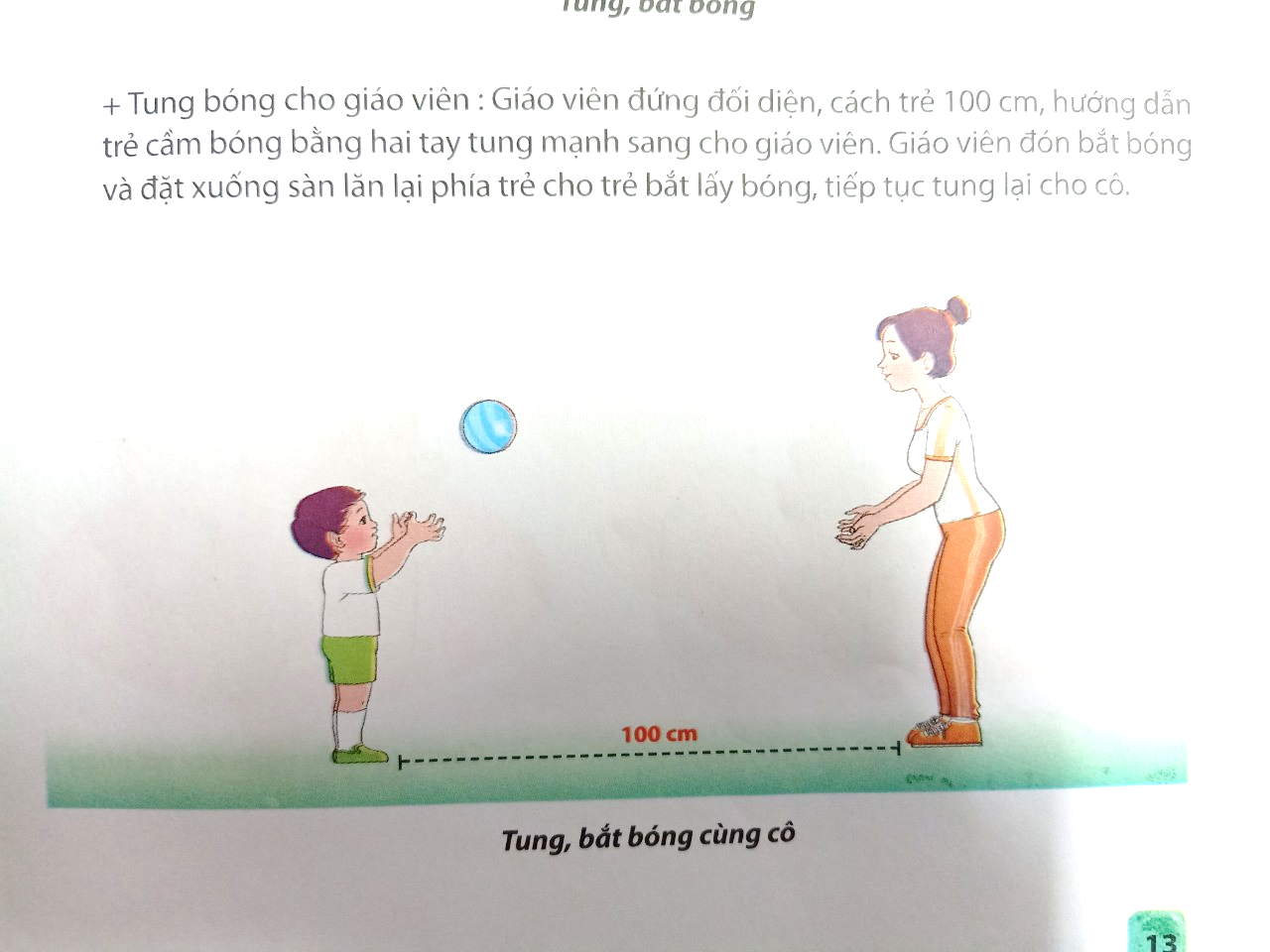